UNIT 7-CHEMICAL REACTIONS:
INTRO TO REACTIONS
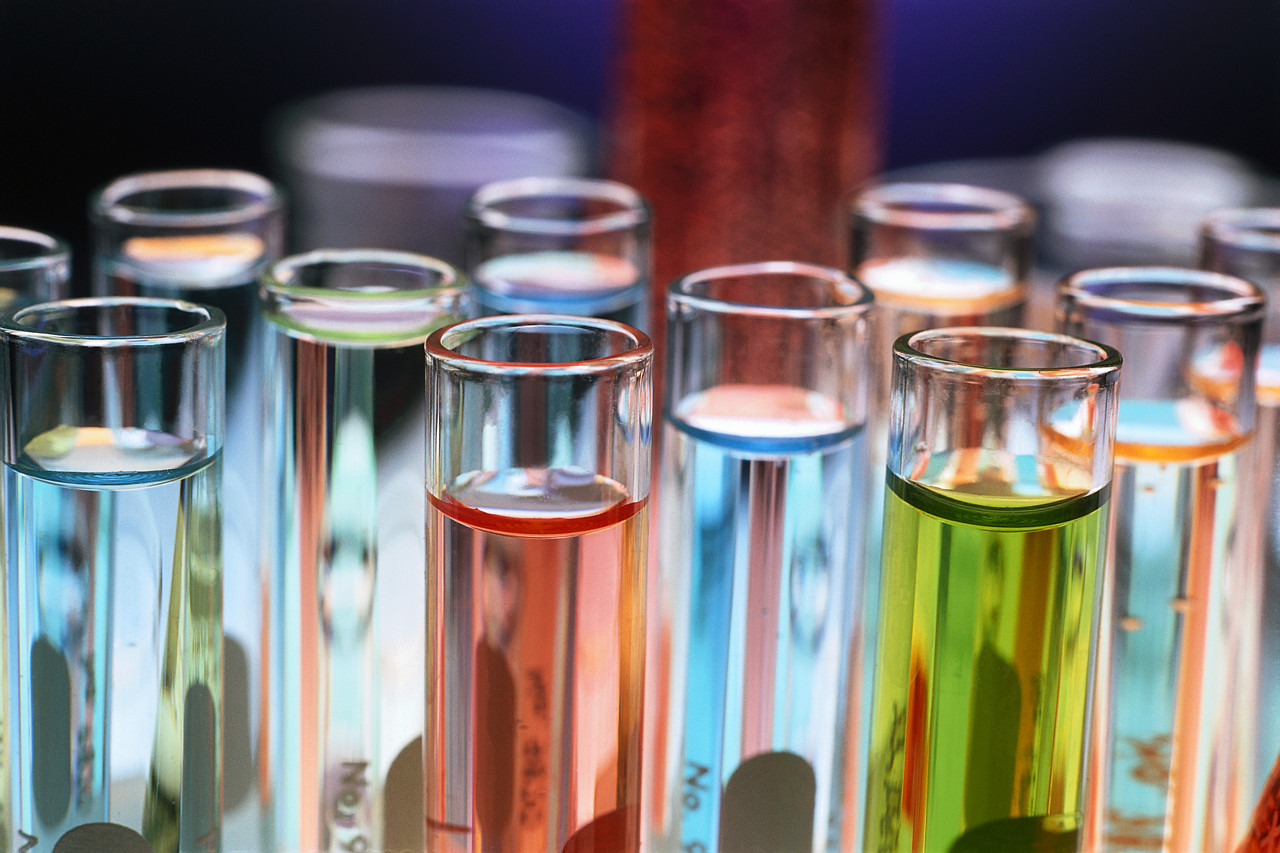 CHEMICAL VS. PHYSICAL CHANGES
CHEMICAL
Color change
Gas production
Precipitate forms
Light/heat is produced
PHYSICAL
Change in:
Size 
Shape 
State of matter
SIGNS OF CHEMICAL REACTIONS!
CHEMICAL VS. PHYSICAL CHANGES
CHEMICAL
Color change
Gas production
Precipitate forms
Light/heat is produced
VOCABULARY
EXERGONIC: reaction that releases energy

ENDERGONIC: reaction that absorbs energy
VOCABULARY
EXOTHERMIC: reaction that releases  energy as heat
ENDOTHERMIC: reaction that absorbs energy as heat
Coefficient
A small whole number placed in front of a compound in a chemical reaction that multiplies its quantity.
= two water molecules
2
H2O
Chemical Equations
PRODUCTS
REACTANTS
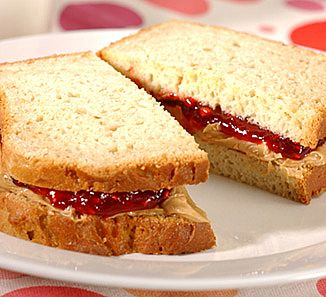 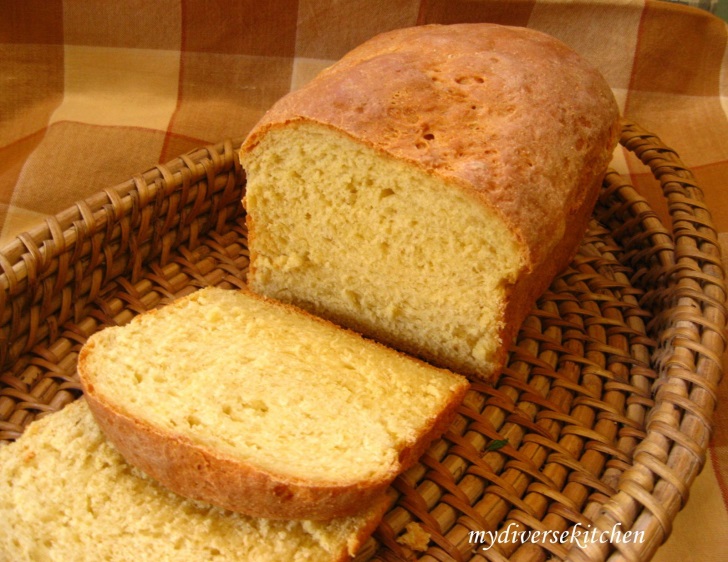 +
+

Before   After
Chemical Equations
2H2 (g) + O2 (g)  2H2O (l)
2H2 and O2
REACTANTS: ____________
2H2O
PRODUCTS: _____________
SYMBOLS in Chemical Equations
+

(s)
(l)
(g)
(aq)
Plus, and
Produces, forms, yields
solid
liquid
gas
Aqueous (solid in water)
Chemical Equations
2Al(s) + 3CuCl2(aq)  			3Cu(s) + 2AlCl3(aq)
solid
aqueous
solid
aqueous
Al =
CuCl2 =
Cu = 
AlCl3 =
Writing Equations
2H2(g) + O2(g)  2H2O(g)
Identify the substances involved.
Use symbols to show:
How many? - coefficient
Of what? - chemical formula
In what state? - physical state
Remember the diatomic elements.
Writing Equations
Two atoms of solid aluminum react with three units of aqueous copper(II) chloride to produce three atoms of solid copper and two units of aqueous aluminum chloride.
How many?
 Of what?
 In what state?
Al
2
(s)
(aq)
+ 3
CuCl2
 3
Cu
AlCl3
(aq)
(s)
+ 2
Describing Equations
Describing Coefficients:
individual atom = “atom”
covalent substance = “molecule”
ionic substance = “unit”
3CO2  
2Mg    
4MgO 
3 molecules of carbon dioxide
2 atoms of magnesium
4 units of magnesium oxide
Describing Equations
Zn(s) + 2HCl(aq)  ZnCl2(aq) + H2(g)
How many?        Of what?          In what state?
reacts with
One atom of solid zinc
two molecules of aqueous hydrochloric acid
to produce
one unit of aqueous zinc chloride
and one molecule of hydrogen gas.